Chào mừng các em 
đến với tiết học 
hoạt động trải nghiệm
Hoạt động trải nghiệm 
Bài 23
 Câu chuyện lạc đường
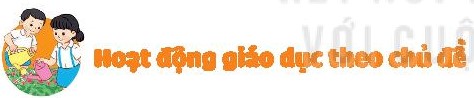 Hoạt động giáo dục theo chủ đề
Trò chơi: Bầy cáo trong đêm
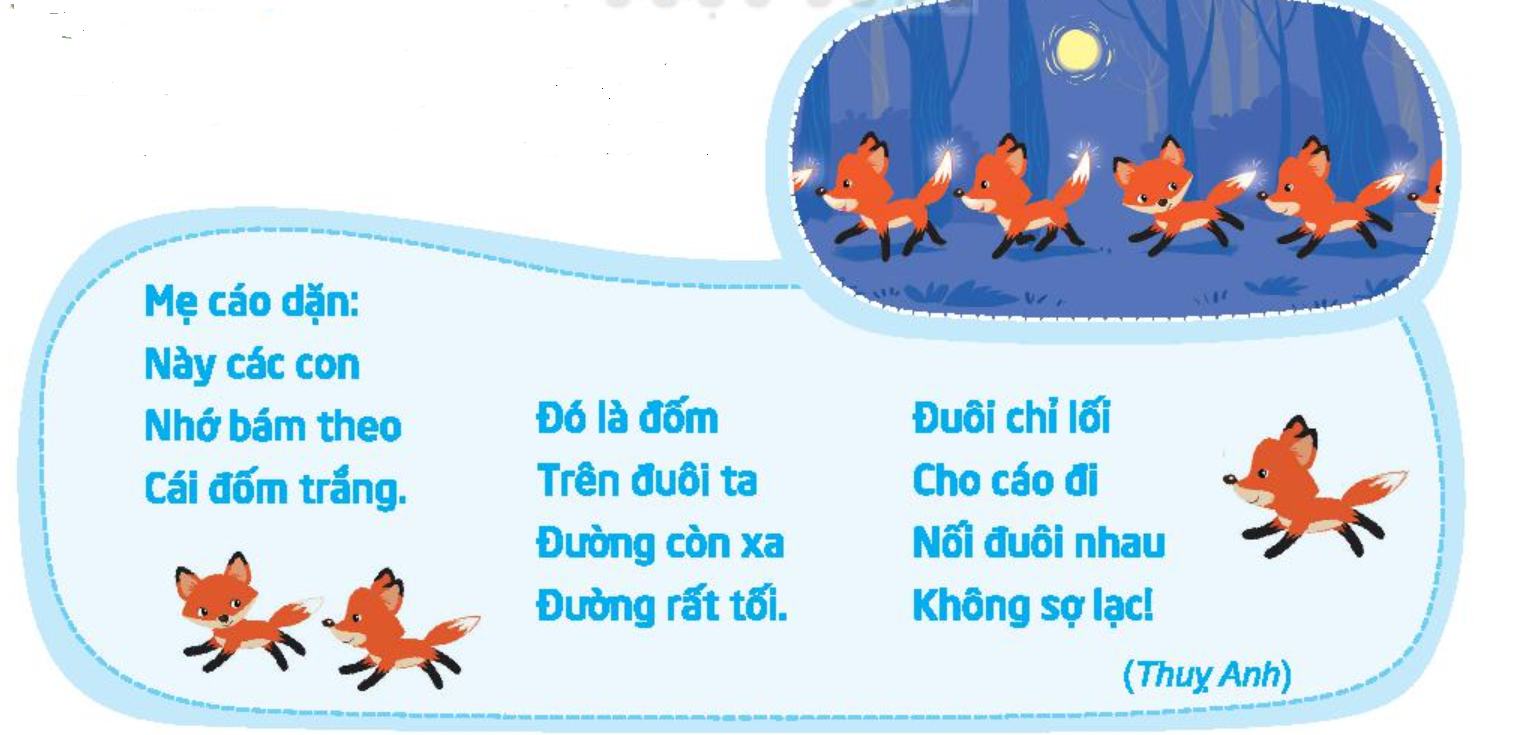 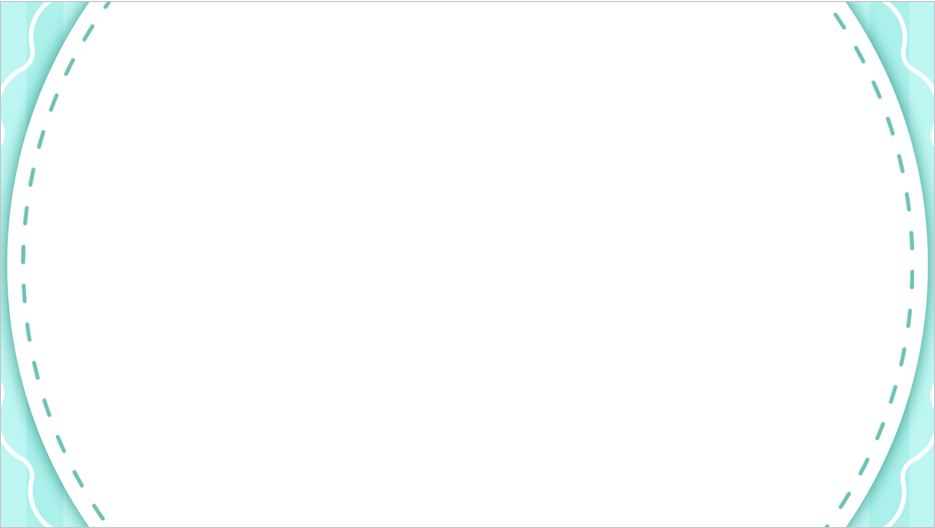 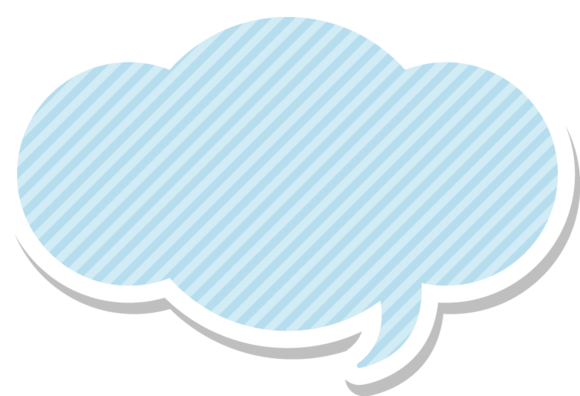 Xem video sau rồi xử lí tình huống
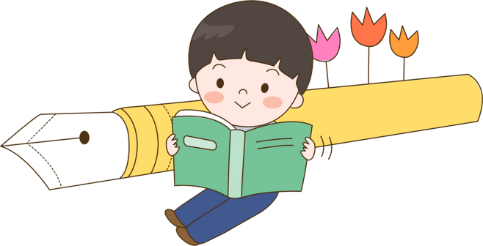 Hương Thảo: tranthao1211004@gmail.com
2. Thảo luận về các tình huống bị lạc.- Nêu những địa điểm công cộng em có thể bị lạc.- Chia sẻ về những cách phòng tránh bị lạc- Kể những việc cần làm nếu chẳng may bị lạc
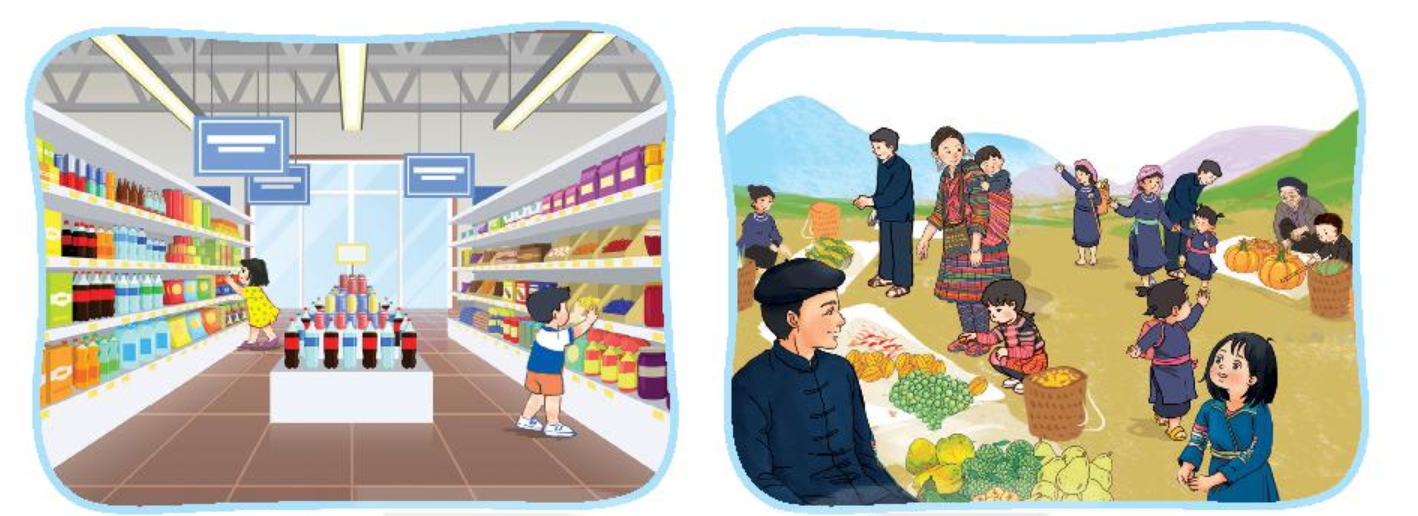 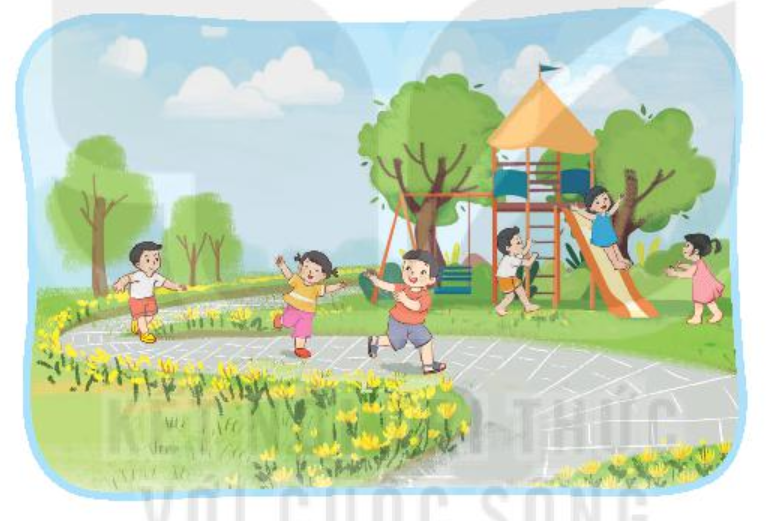 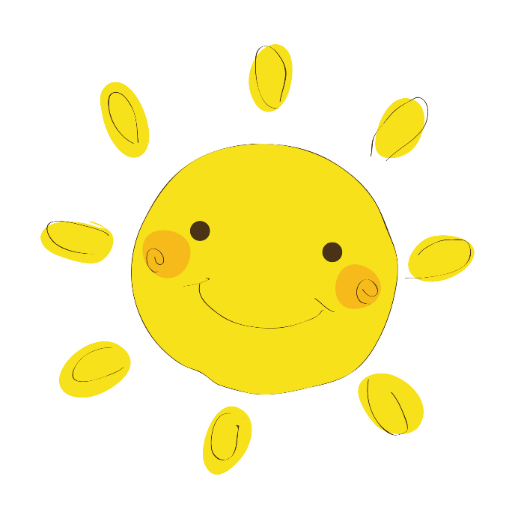 Những địa điểm trẻ dễ bị đi lạc:
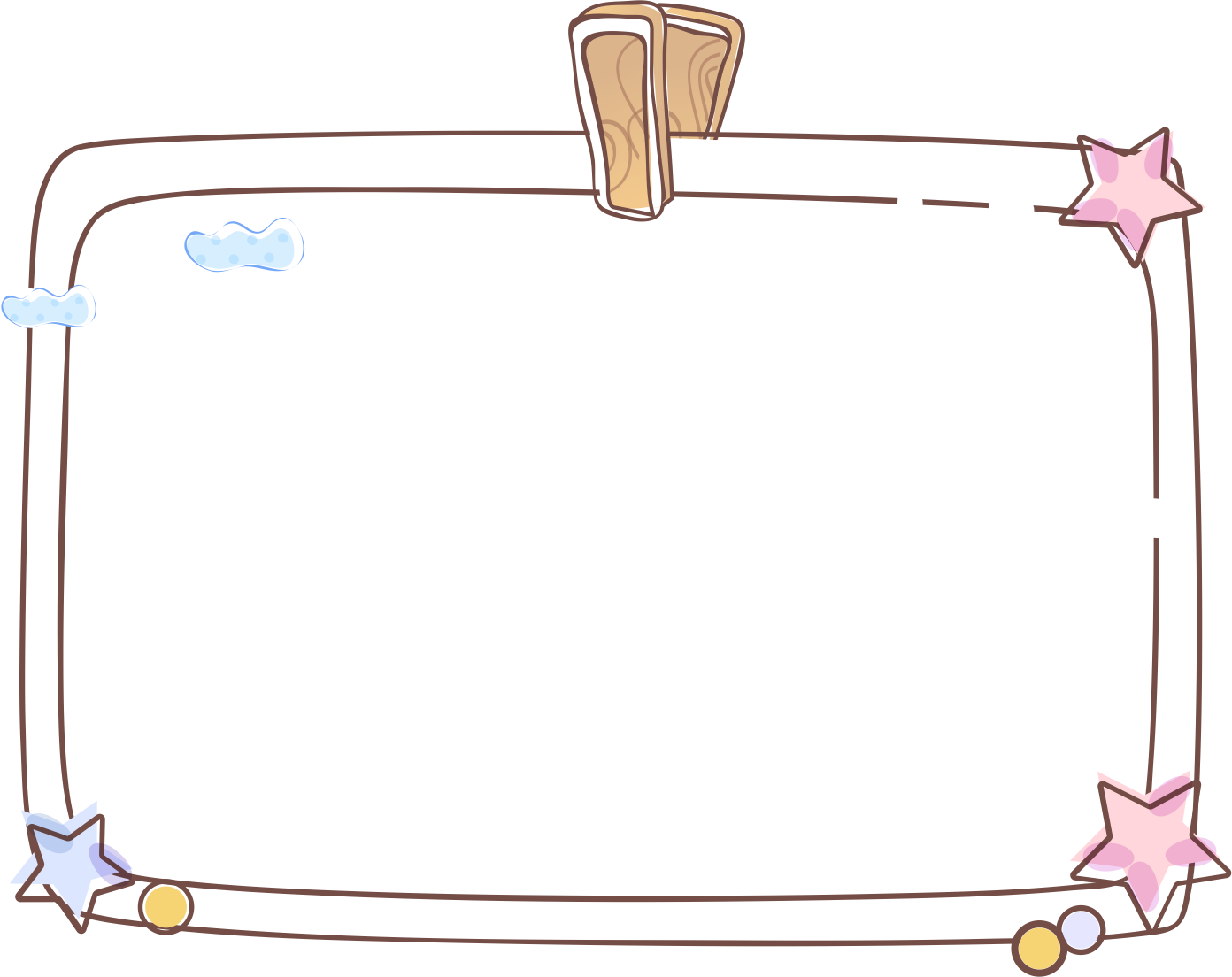 - Nơi mênh mông xa lạ như biển, nơi đông đúc như chợ, siêu thị..
- Nơi quen thuộc khi trời tối, không rõ đường
- Khi ở trong rừng, tòa nhà lớn, bến xe, trung tâm mua sắm……
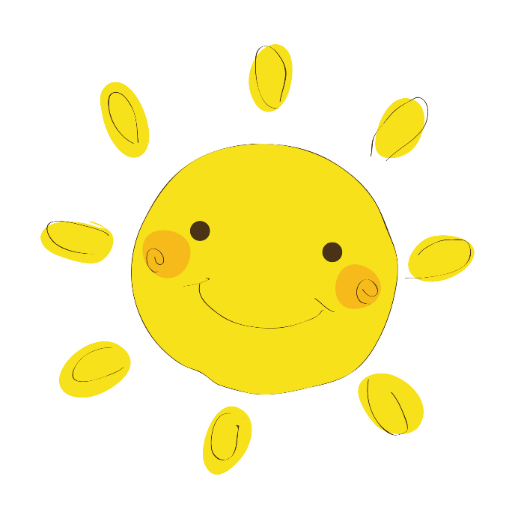 Những việc cần làm khi chẳng may bị lạc:
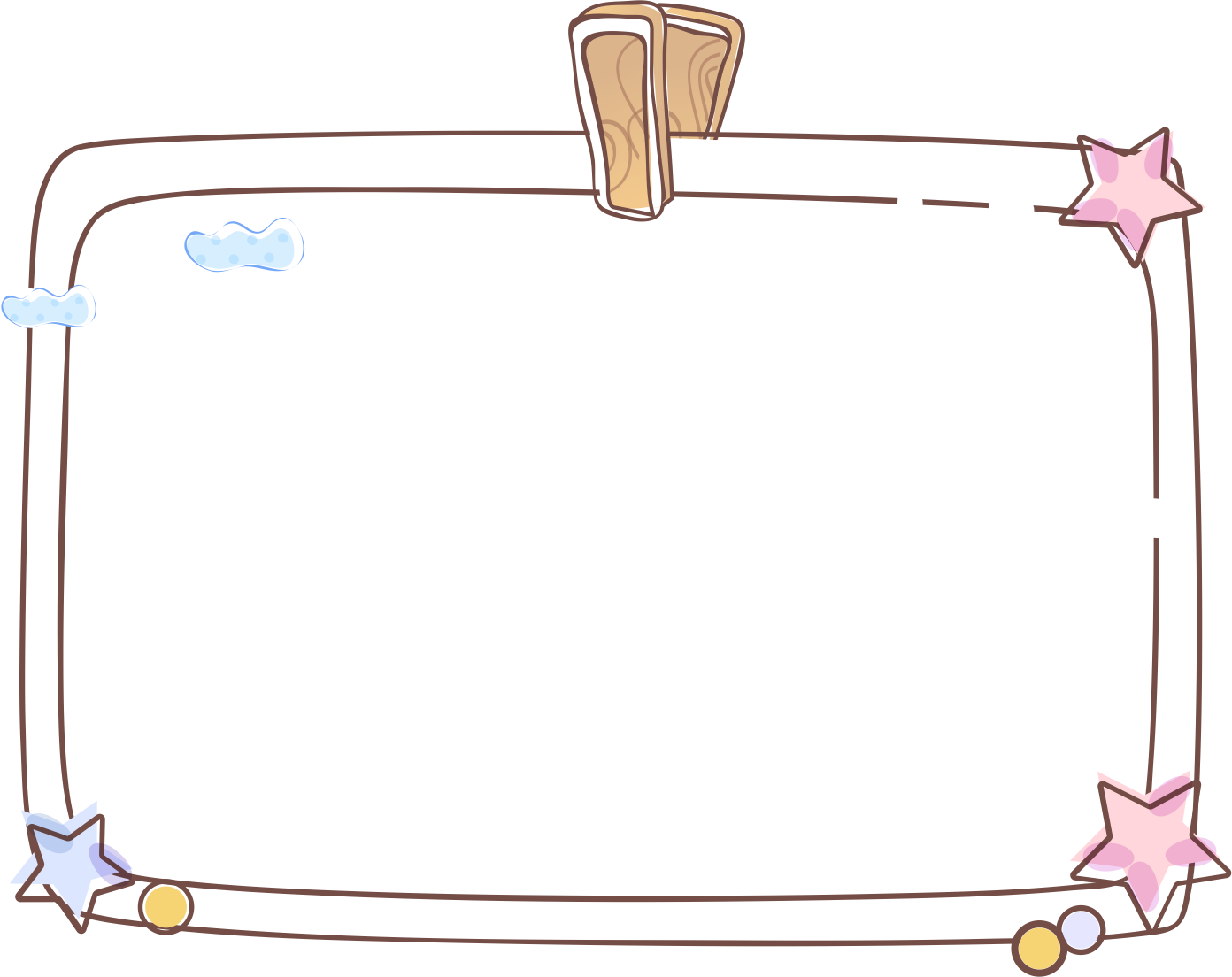 - Bình tĩnh quan sát và tìm sự trợ giúp từ người khác
- Tránh đi lung tung 1 mình, nghe theo người lạ
- Cần tìm sự trợ giúp người đáng tin để tránh rủi ro, tai nạn xảy ra
Tạm biệt và hẹn gặp lại
các em ở tiết học sau.